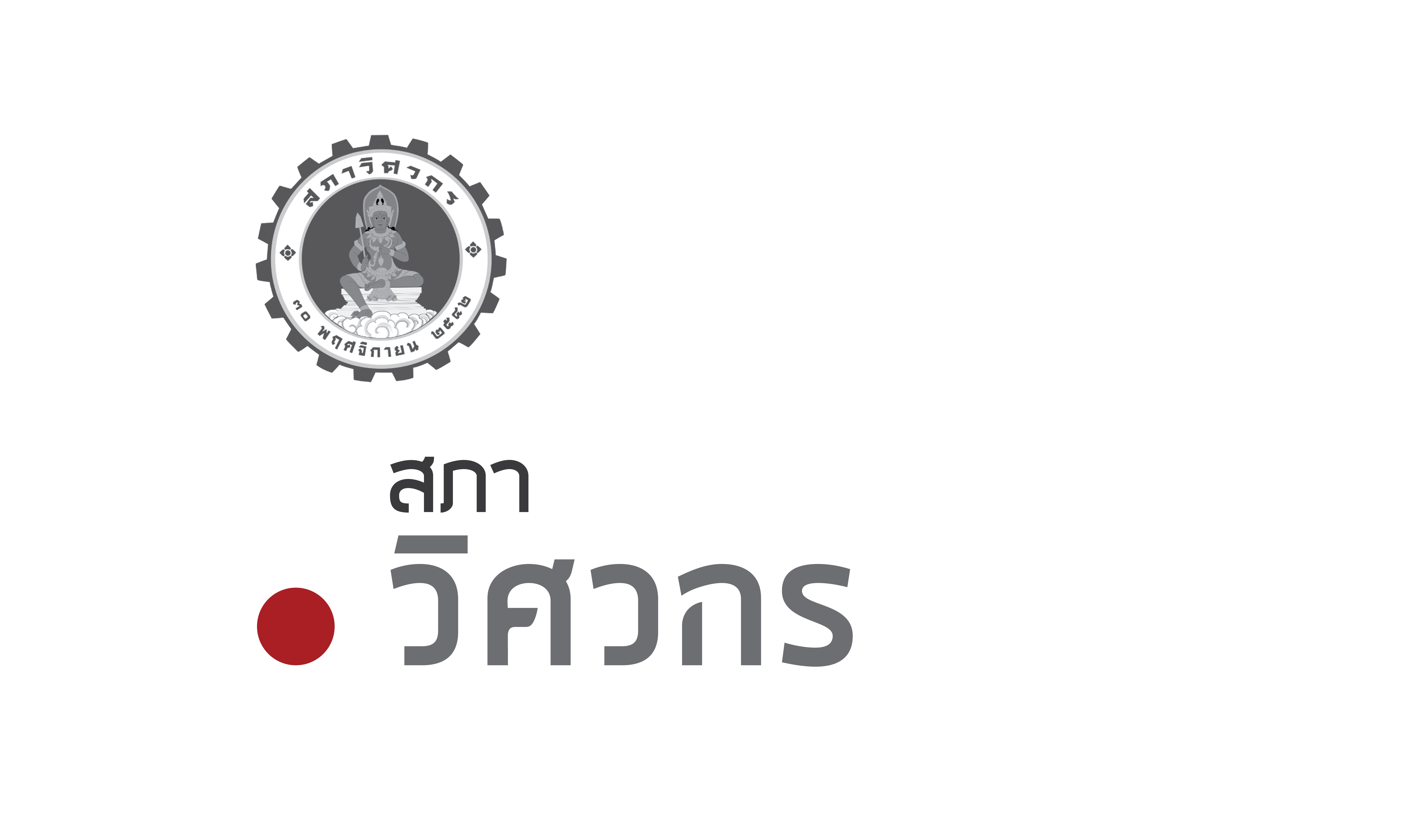 การพัฒนาวิชาชีพวิศวกรรมตามกรอบความสามารถของวิศวกรในระดับสากล
โดย
รศ.ดร.สุธา ขาวเธียร
1
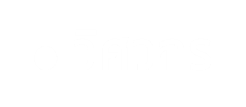 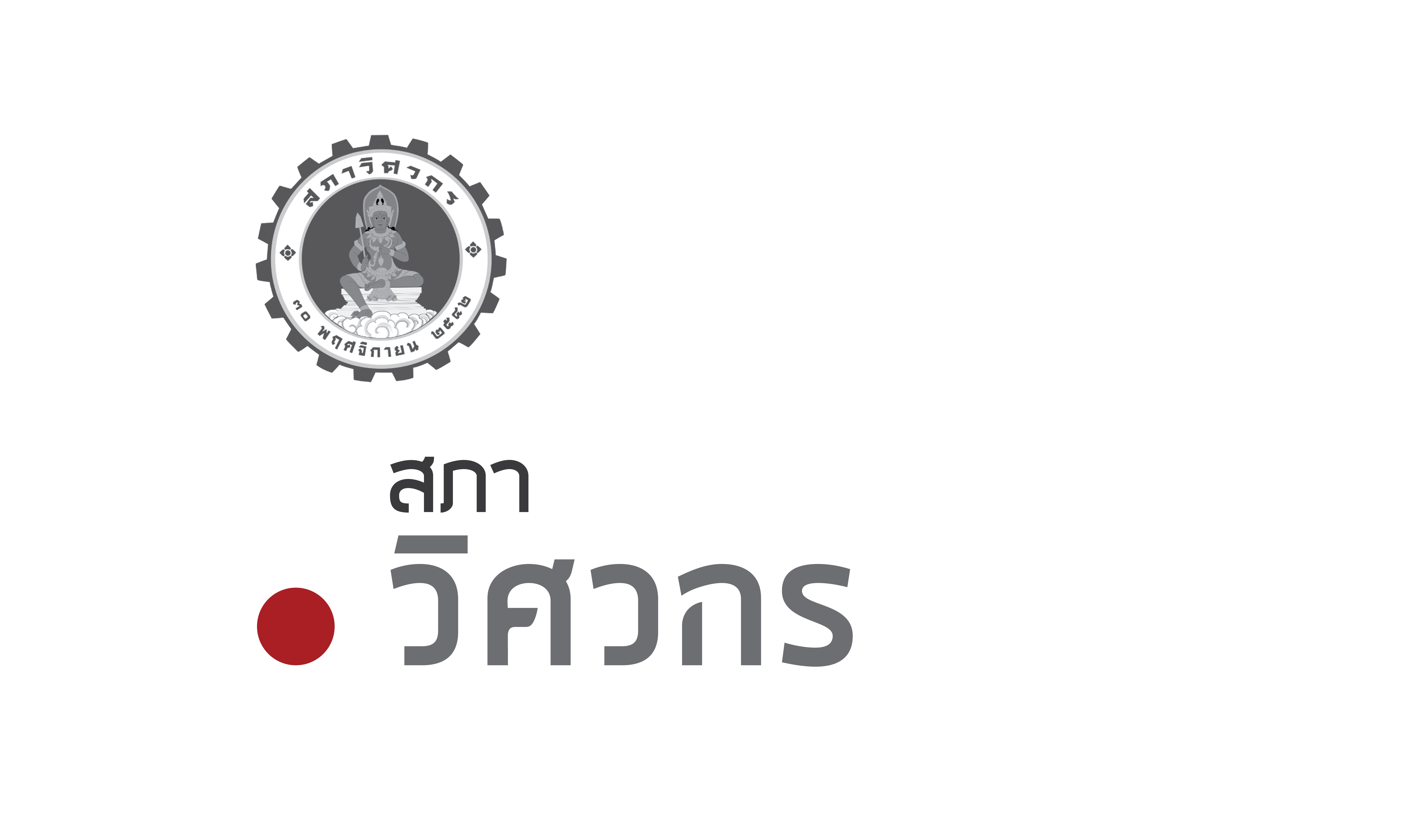 หัวข้อการบรรยาย
หลักการและเหตุผล
นิยามและความหมายของคำศัพท์
กรอบความสามารถการประกอบวิชาชีพวิศวกรรมควบคุม
คำอธิบายที่บ่งชี้ความสามารถการประกอบวิชาชีพ
งานวิศวกรรมควบคุม
การนำเสนอผลงานทางวิศวกรรมดีเด่น
รายการเอกสารแสดงบัญชีแสดงผลงานและปริมาณงานในการประกอบวิชาชีพวิศวกรรม
การตัดสินผลการทดสอบความรู้ในประสบการณ์ และความสามารถในการประกอบวิชาชีพ
แบบรายการการตัดสินผลการทดสอบความรู้ในประสบการณ์ และความสามารถในการประกอบวิชาชีพ
2
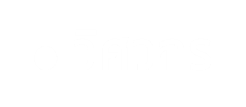 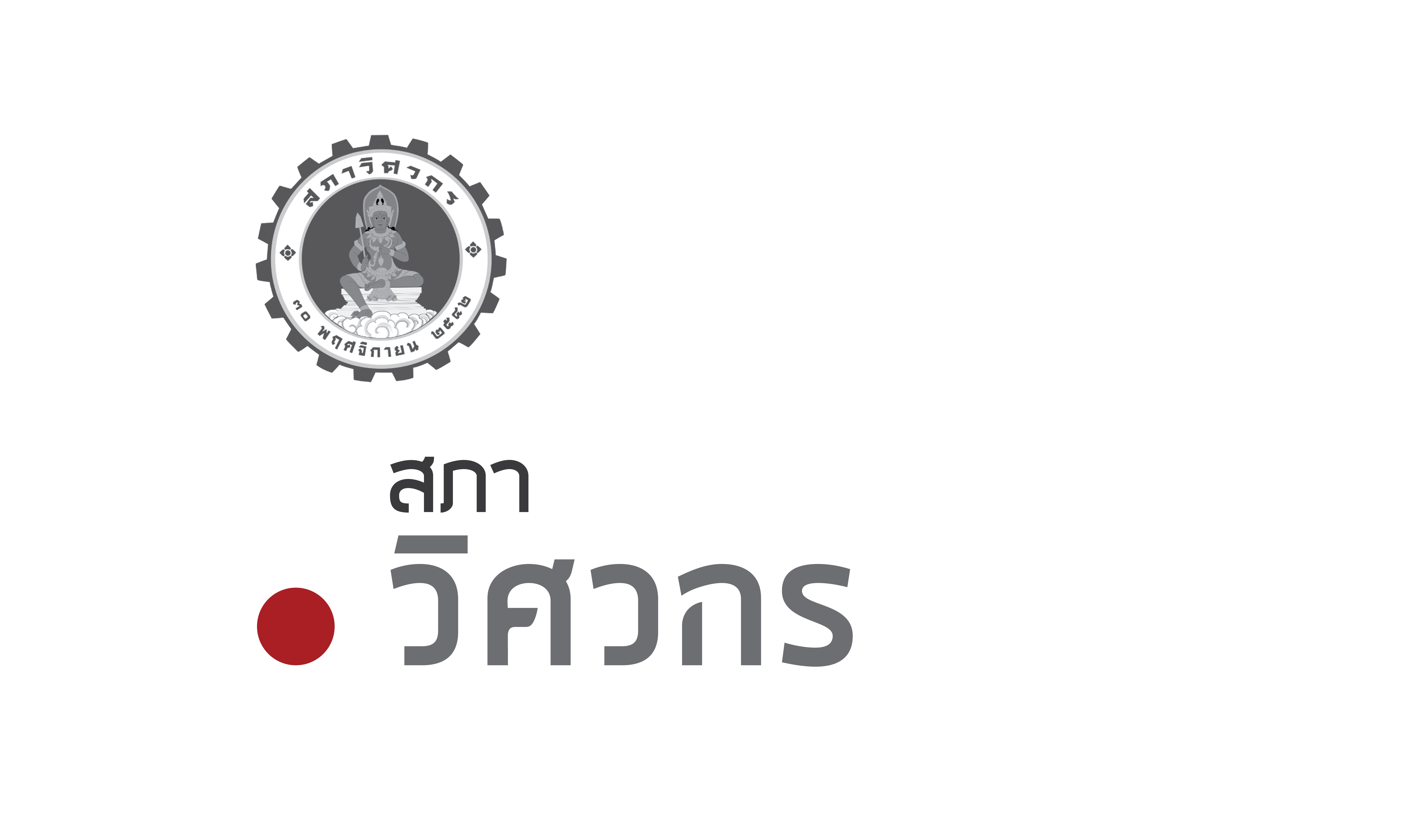 หลักการและเหตุผล
เอกสารกรอบความสามารถการประกอบวิชาชีพวิศวกรรม (Competency framework) นี้ มีวัตถุประสงค์เพื่อใช้เป็นประกาศแนบท้ายระเบียบคณะกรรมการสภาวิศวกร ว่าด้วย กรอบความสามารถการประกอบวิชาชีพวิศวกรรม(Competency framework) เพื่อใช้ในการพัฒนาวิชาชีพวิศวกรรมให้ได้ตามมาตรฐานสากล
หลักการและแนวปฏิบัติของเอกสารฉบับนี้ ครอบคลุมสาระของการพัฒนาความสามารถการประกอบวิชาชีพวิศวกรรมของผู้มีใบอนุญาตประกอบวิชาชีพวิศวกรรมควบคุม และข้อกำหนดที่สภาวิศวกรจัดการทดสอบความรู้ในประสบการณ์ และความสามารถในการประกอบวิชาชีพตามระเบียบกรรมการสภาวิศวกร เรื่องการทดสอบความรู้ระดับสามัญวิศวกร และระดับวุฒิวิศวกร พ.ศ. 2551 และฉบับที่ 2 พ.ศ. 2553 
หลักการและแนวปฏิบัติของเอกสารฉบับนี้ ประกอบด้วยหัวข้อหลักการ  แนวปฏิบัติ รายงาน และรูปแบบรายการที่อนุกรรมการหรือคณะผู้ชำนาญการพิเศษที่สภาวิศวกรแต่งตั้ง ต้องนำไปใช้พิจารณาทดสอบเลื่อนระดับใบอนุญาต ระดับสามัญวิศวกรและระดับวุฒิวิศวกร
3
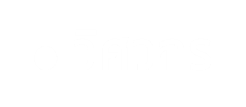 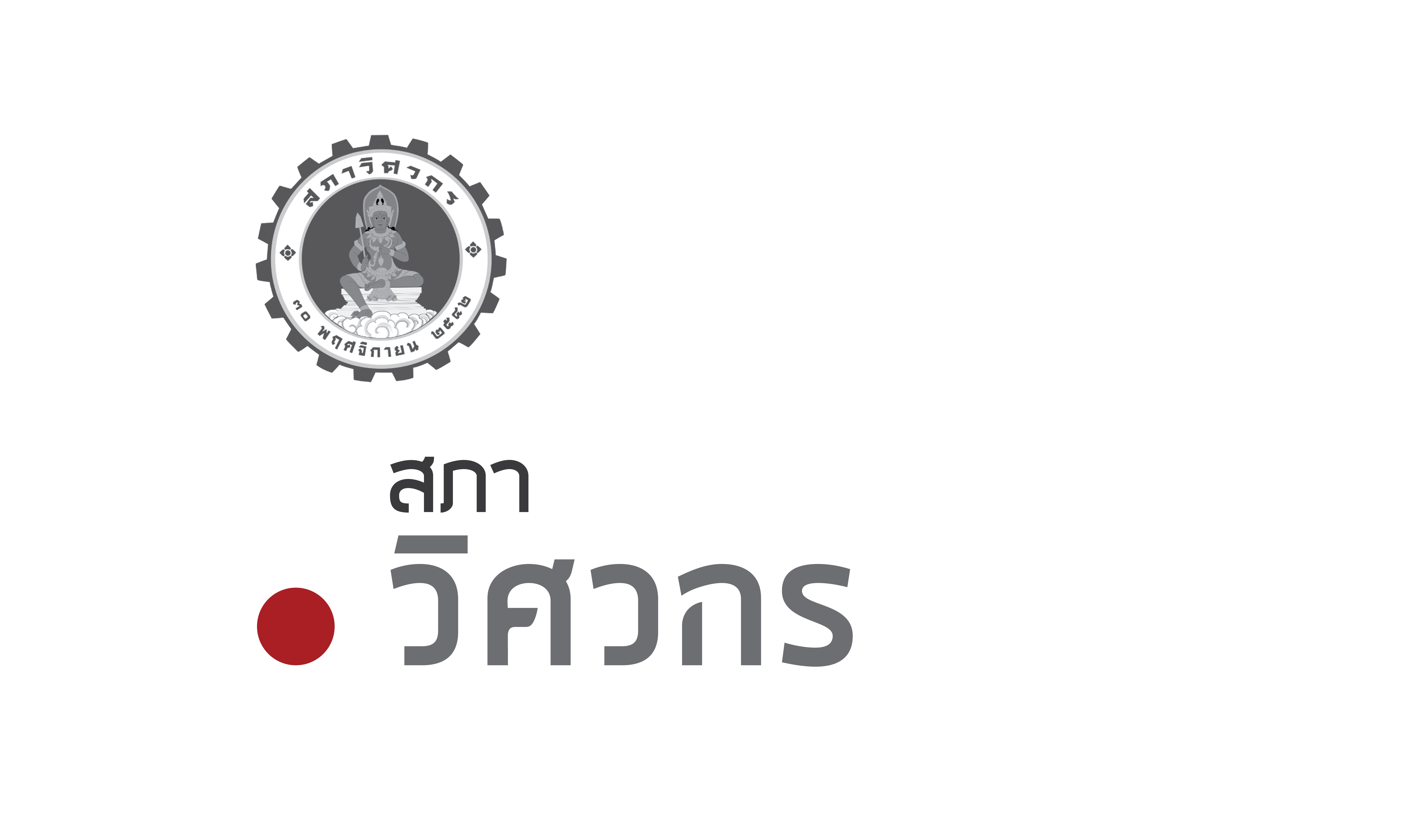 นิยามและความหมายของคำศัพท์
4
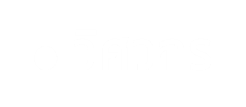 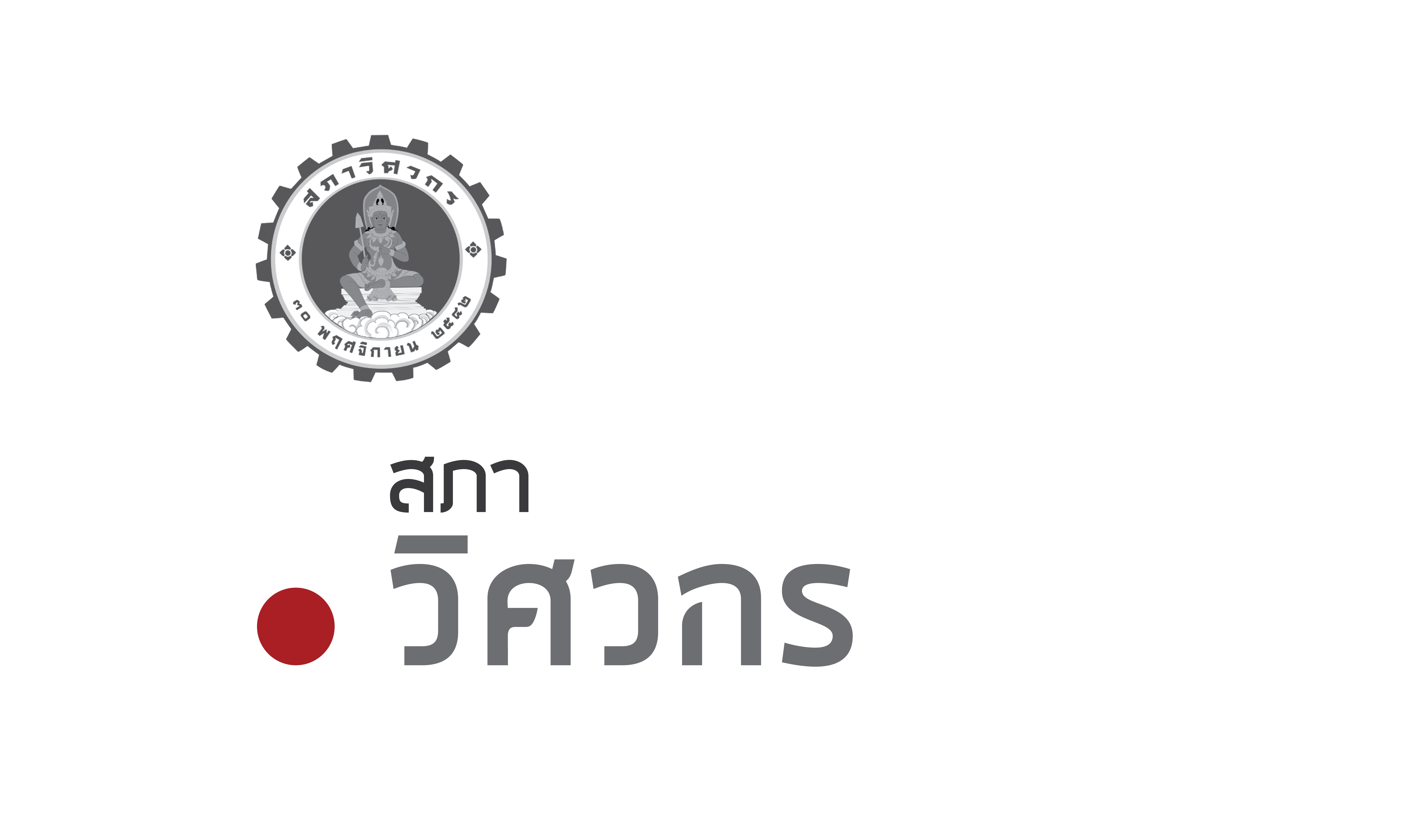 นิยามและความหมายของคำศัพท์
5
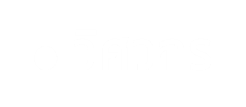 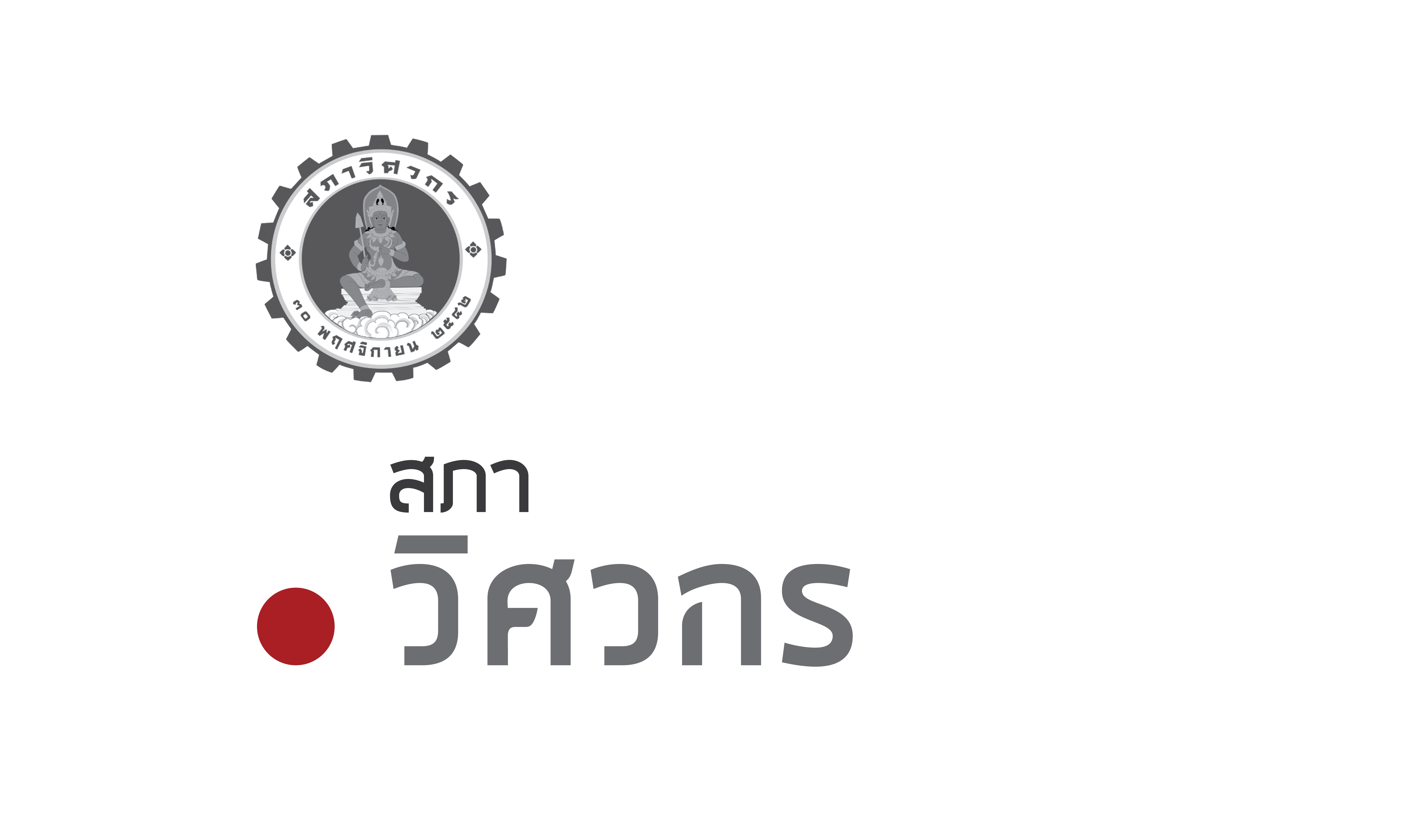 กรอบความสามารถการประกอบวิชาชีพวิศวกรรมควบคุม
1.  มีความรู้ด้านวิศวกรรมและเทคโนโลยีเพื่อการประกอบวิชาชีพวิศวกรรม ได้แก่
1.1 มีความรู้ความเข้าใจและสามารถประยุกต์ใช้หลักการทางวิศวกรรมและเทคโนโลยีในการปฏิบัติวิชาชีพ
1.2 มีความรู้ความเข้าใจและสามารถประยุกต์ใช้หลักการทางวิศวกรรมและเทคโนโลยีในการประกอบวิชาชีพตามกรอบกฎหมาย
6
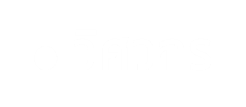 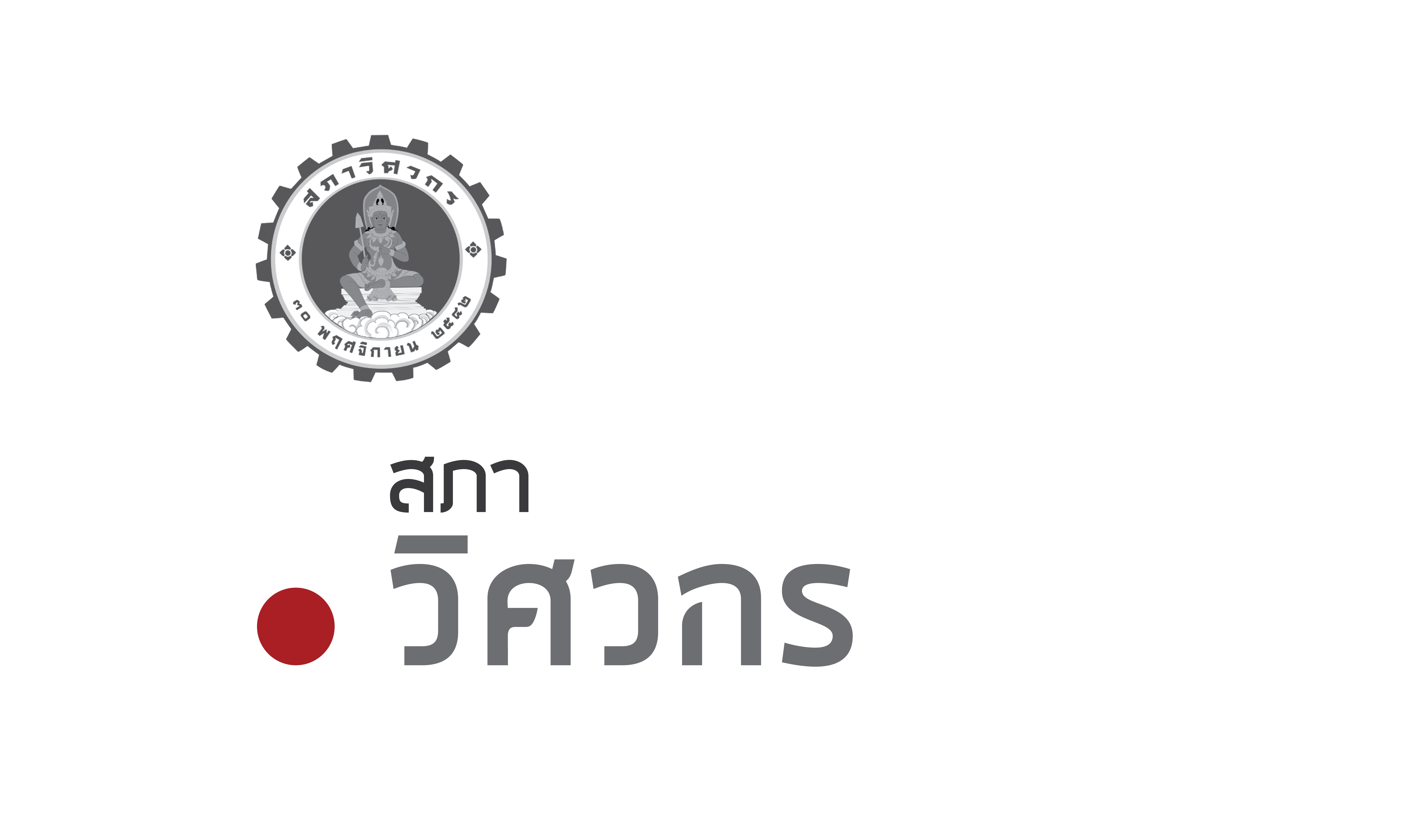 กรอบความสามารถการประกอบวิชาชีพวิศวกรรมควบคุม
2.มีความสามารถในการประยุกต์ความรู้ความชำนาญในการแก้ไขปัญหาด้านวิศวกรรมและการพัฒนาวิชาชีพ ได้แก่
	2.1 สามารถกำหนดขอบเขตของปัญหา การสืบค้น และการวิเคราะห์ปัญหาทางวิศวกรรมที่ซับซ้อน
	2.2 สามารถออกแบบและแก้ปัญหาทางวิศวกรรมที่ซับซ้อน
	2.3 สามารถประเมินผลลัพธ์และผลกระทบของงานวิศวกรรมที่ซับซ้อน
	2.4 ร่วมกิจกรรมการพัฒนาวิชาชีพต่อเนื่องอย่างเพียงพอเพื่อคงสภาพและเพิ่มขีดความสามารถในการประกอบวิชาชีพวิศวกรรม
	2.5 สามารถวินิจฉัยและเลือกใช้การแก้ปัญหาทางวิศวกรรมที่ซับซ้อนได้อย่างเหมาะสมตามหลักวิศวกรรม
7
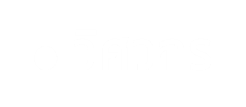 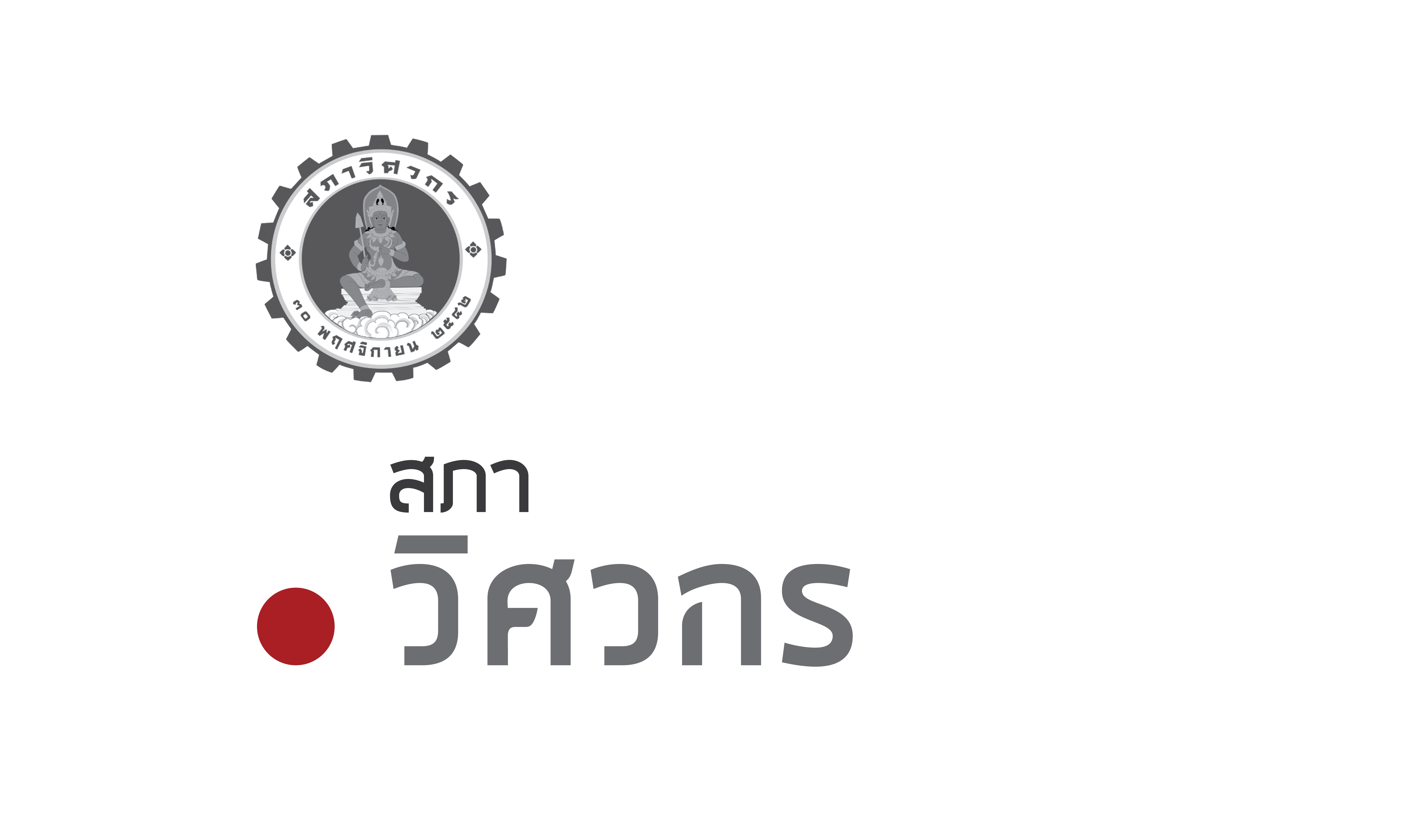 กรอบความสามารถการประกอบวิชาชีพวิศวกรรมควบคุม
3. มีความเป็นผู้นำด้านวิชาชีพวิศวกรรม การบริหารจัดการ และการให้บริการวิชาชีพ ได้แก่
	3.1 ประพฤติปฏิบัติในกรอบจรรยาบรรณแห่งวิชาชีพ
	3.2 สามารถบริหารจัดการและการมีส่วนร่วมในการจัดการงานวิศวกรรมที่สลับซับซ้อน
	3.3 สามารถติดต่อสื่อสารการปฏิบัติวิชาชีพได้อย่างชัดเจน
	3.4 รับผิดชอบต่อการตัดสินใจหรือมีส่วนร่วมตัดสินใจในงานวิศวกรรมที่ซับซ้อน
8
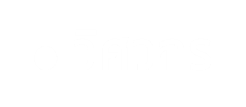 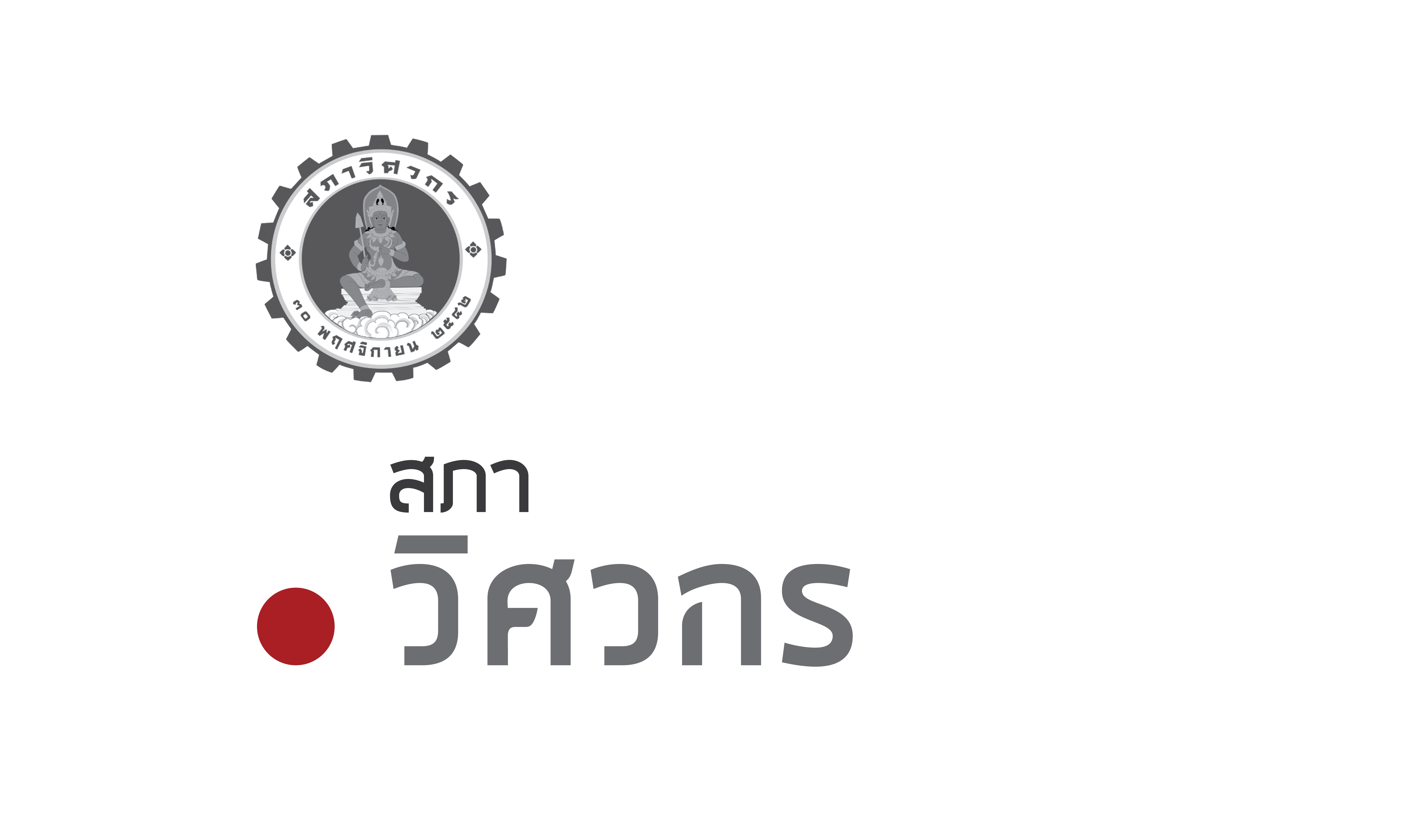 กรอบความสามารถการประกอบวิชาชีพวิศวกรรมควบคุม
4.  มีความตระหนักในความรับผิดชอบต่อวิชาชีพ สังคมสาธารณะและสิ่งแวดล้อม
	4.1 ตระหนักถึงผลกระทบของงานวิศวกรรมที่สลับซับซ้อน ต่อสังคม วัฒนธรรม และสิ่งแวดล้อม และให้ความสำคัญต่อการคุ้มครองทางสังคมและการพัฒนาที่ยั่งยืน
	4.2 การประกอบวิชาชีพวิศวกรรมในกรอบกฎหมายที่เกี่ยวข้อง   และจัดให้มีความปลอดภัยและ  ชีวอนามัยต่อชุมชนสาธารณะ
9
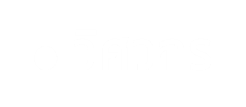 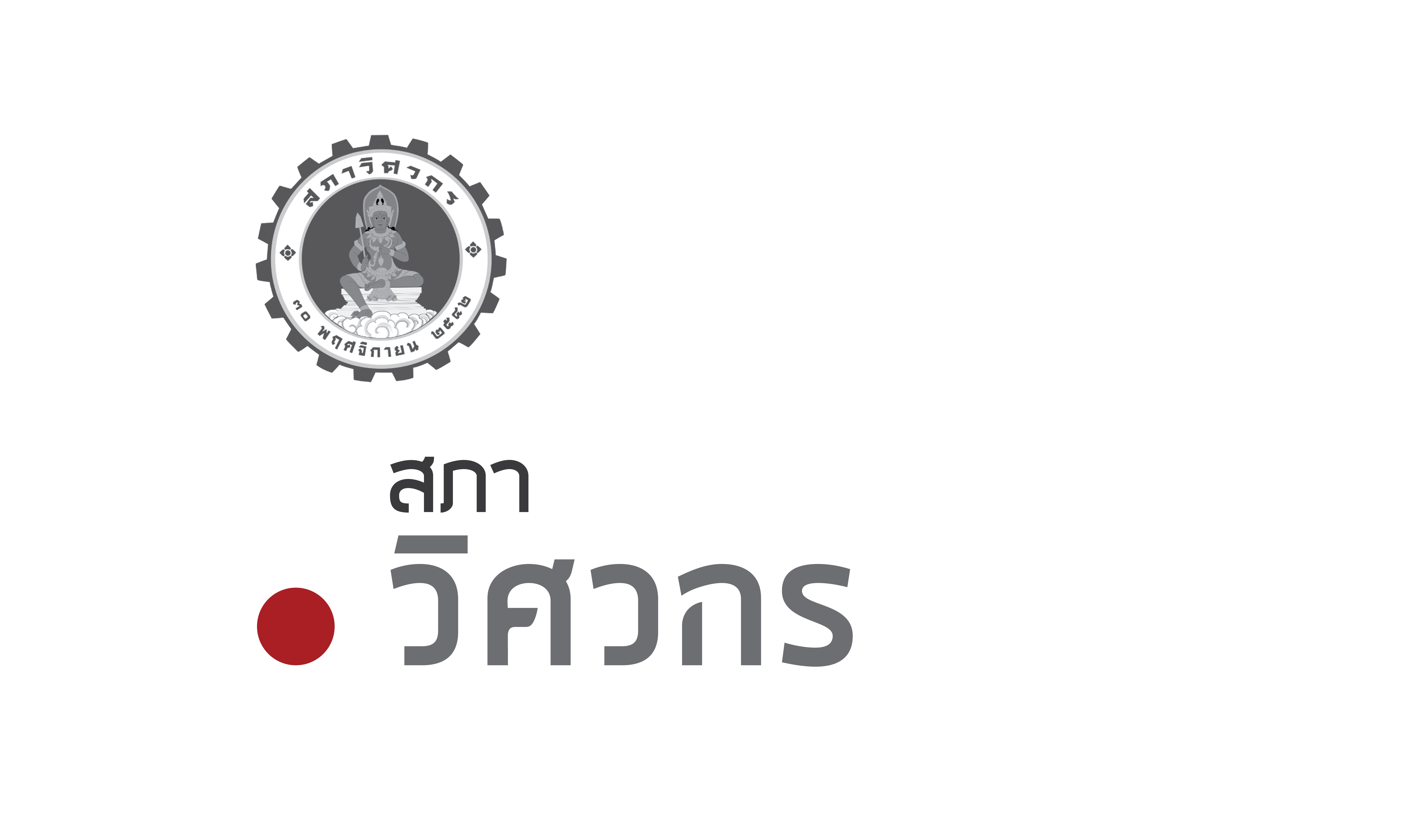 คำอธิบายที่บ่งชี้ความสามารถการประกอบวิชาชีพ
มีความรู้ความเข้าใจถึงองค์ความรู้วิศวกรรมพื้นฐาน วิศวกรรมเฉพาะทาง และความรู้ใหม่ทางวิศวกรรม
• มีความรู้ความเข้าใจในเทคโนโลยีที่มีอยู่ เทคโนโลยีใหม่ และการควบรวมเทคโนโลยี
• มีความเข้าใจถึงการประยุกต์หลักการทางวิศวกรรมเพื่อการปฏิบัติวิชาชีพที่ดี (Good Practice)
• สืบค้นและศึกษาวิจัยเพื่อประเมินตน เพื่อการปฏิบัติวิชาชีพในแนวทางที่ดีที่สุด
10
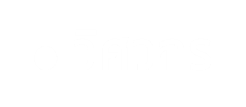 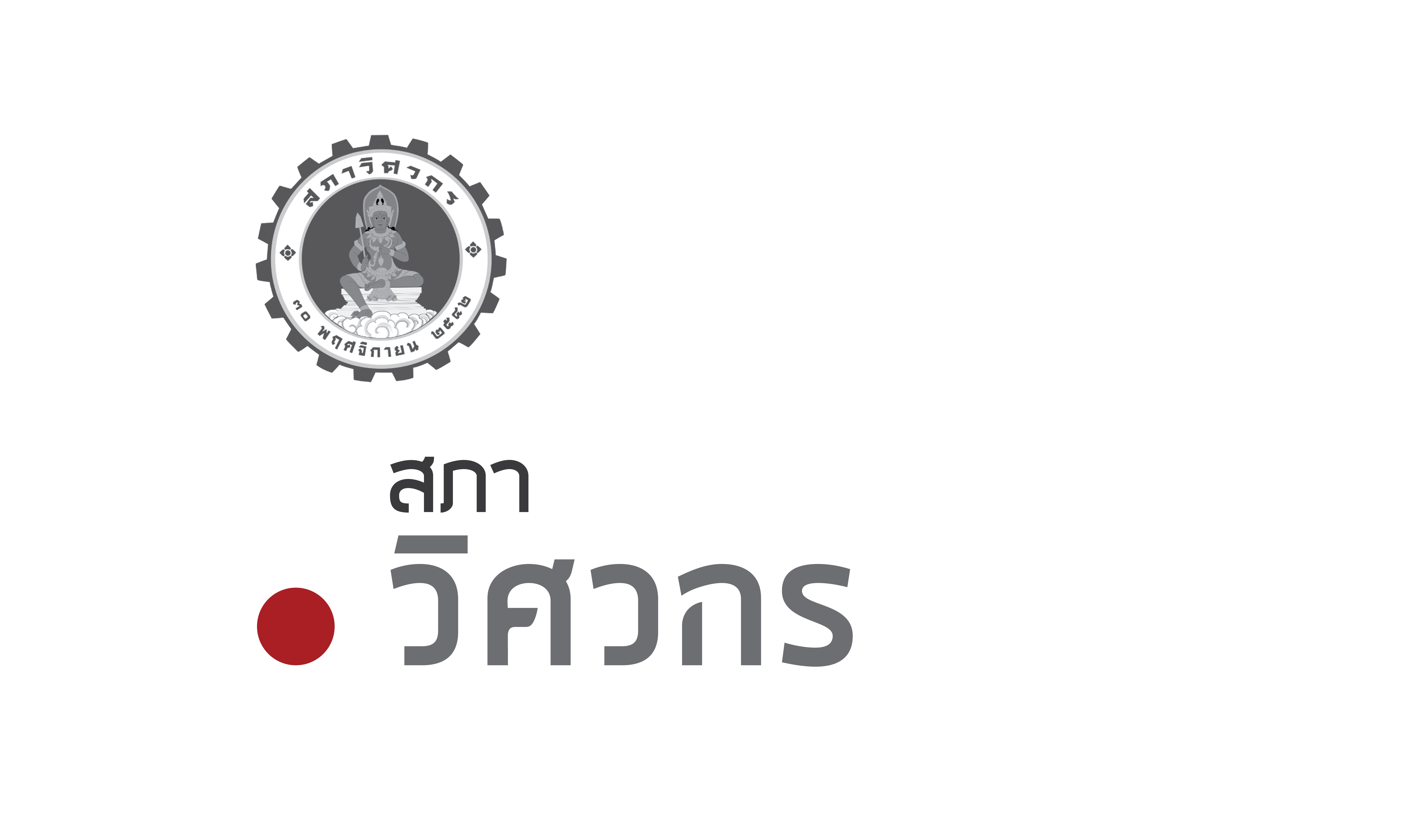 คำอธิบายที่บ่งชี้ความสามารถการประกอบวิชาชีพ
• ตรวจสอบประเด็นปัญหาทางวิศวกรรมภายใต้ขอบเขตความรับผิดชอบและแยกแยะความซับซ้อนถึงแนวทางการประพฤติปฏิบัติวิชาชีพ
• วิเคราะห์ประเด็นความสลับซับซ้อนของปัญหาทางวิศวกรรม เน้นผลงานวิศวกรรมและการให้บริการ
• แสวงหาแนวทางเพื่อการแก้ปัญหาทางวิศวกรรมที่ซับซ้อน
กำหนดทางเลือกเพื่อแก้ปัญหาทางวิศวกรรมที่ซับซ้อนควบคู่กับการทดสอบและประเมินผลตามทรัพยากรที่จำเป็น
• รวบรวมผลการประเมิน และควบรวมเพื่อการกำหนด รูปแบบ การออกแบบ เน้นคุณภาพ ความคุ้มทุน ความปลอดภัย และความน่าเชื่อถือ สอดรับกับเงื่อนไขของแต่ละทางเลือก
• นำเสนอเป็นผลการออกแบบของการแก้ปัญหาที่สลับซับซ้อนและปรับปรุงให้ดียิ่งขึ้น
11
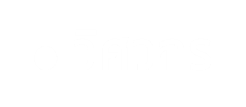 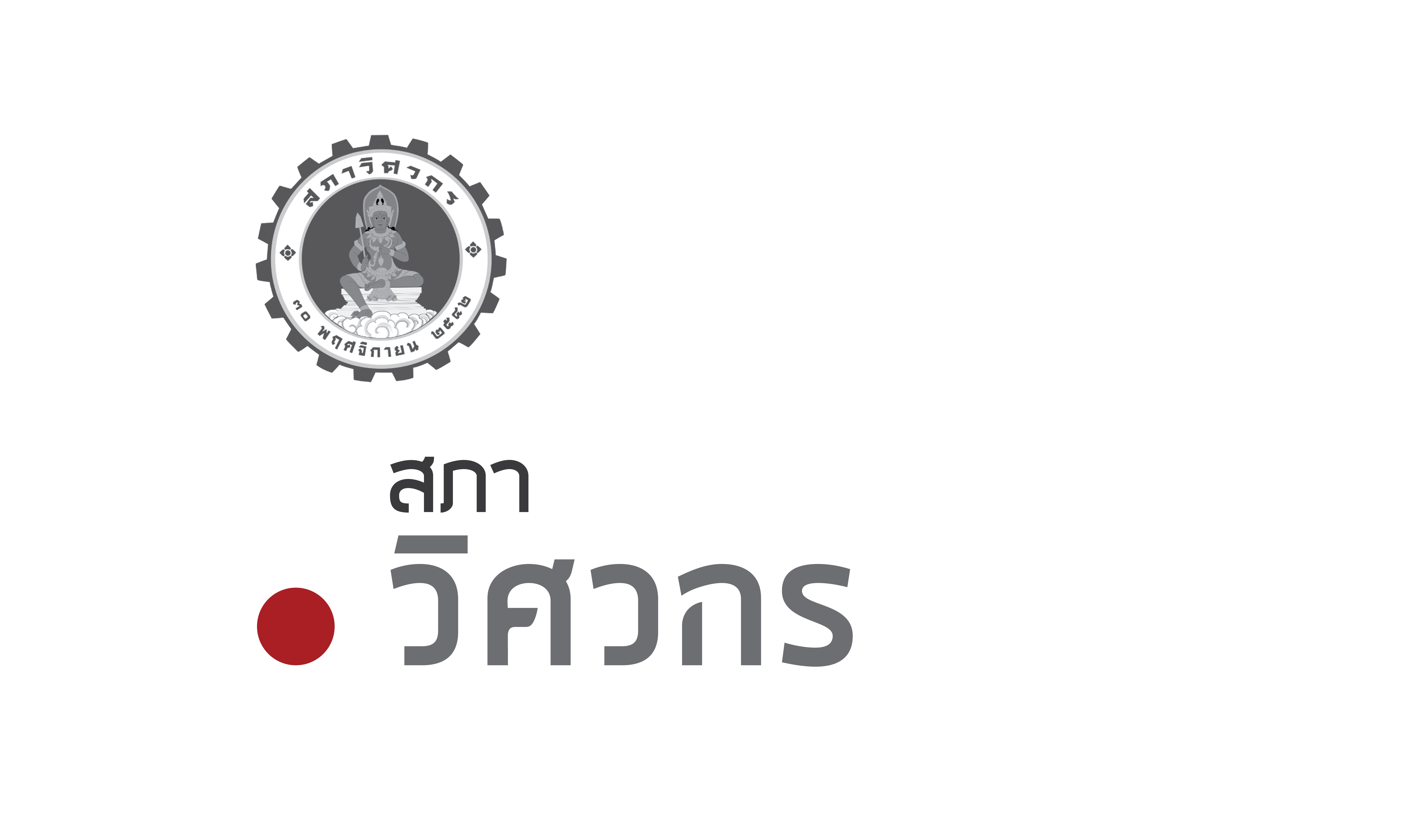 คำอธิบายที่บ่งชี้ความสามารถการประกอบวิชาชีพ
• สามารถประกันหรือยืนยันผลงานสู่การปฏิบัติวิชาชีพได้
• จัดขั้นตอน ลำดับงานในการสร้างการผลิตรองรับการออกแบบที่สอดคล้องกับข้อกำหนดและเงื่อนไข
• มีระบบการประเมินผลลัพธ์ และผลกระทบเพื่อการแก้ไขปรับปรุงงานวิศวกรรมที่ซับซ้อนได้
• ทบทวนความสามารถการประกอบวิชาชีพเพื่อการพัฒนาวิชาชีพในสายการปฏิบัติงานตามความถนัดและตำแหน่งหน้าที่
• กำหนดวัตถุประสงค์ขององค์กรเพื่อการพัฒนาวิชาชีพอย่างต่อเนื่อง
• วางแผนการพัฒนาวิชาชีพเสริมสร้างความสามารถการประกอบวิชาชีพ 
• บริหารจัดการให้มีการพัฒนาวิชาชีพต่อเนื่องได้อย่าง เพียงพอ
• จัดมีระบบการประเมินผลสัมฤทธิ์ของแผนการพัฒนาวิชาชีพอย่างต่อเนื่อง
12
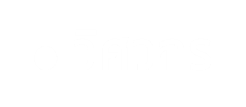 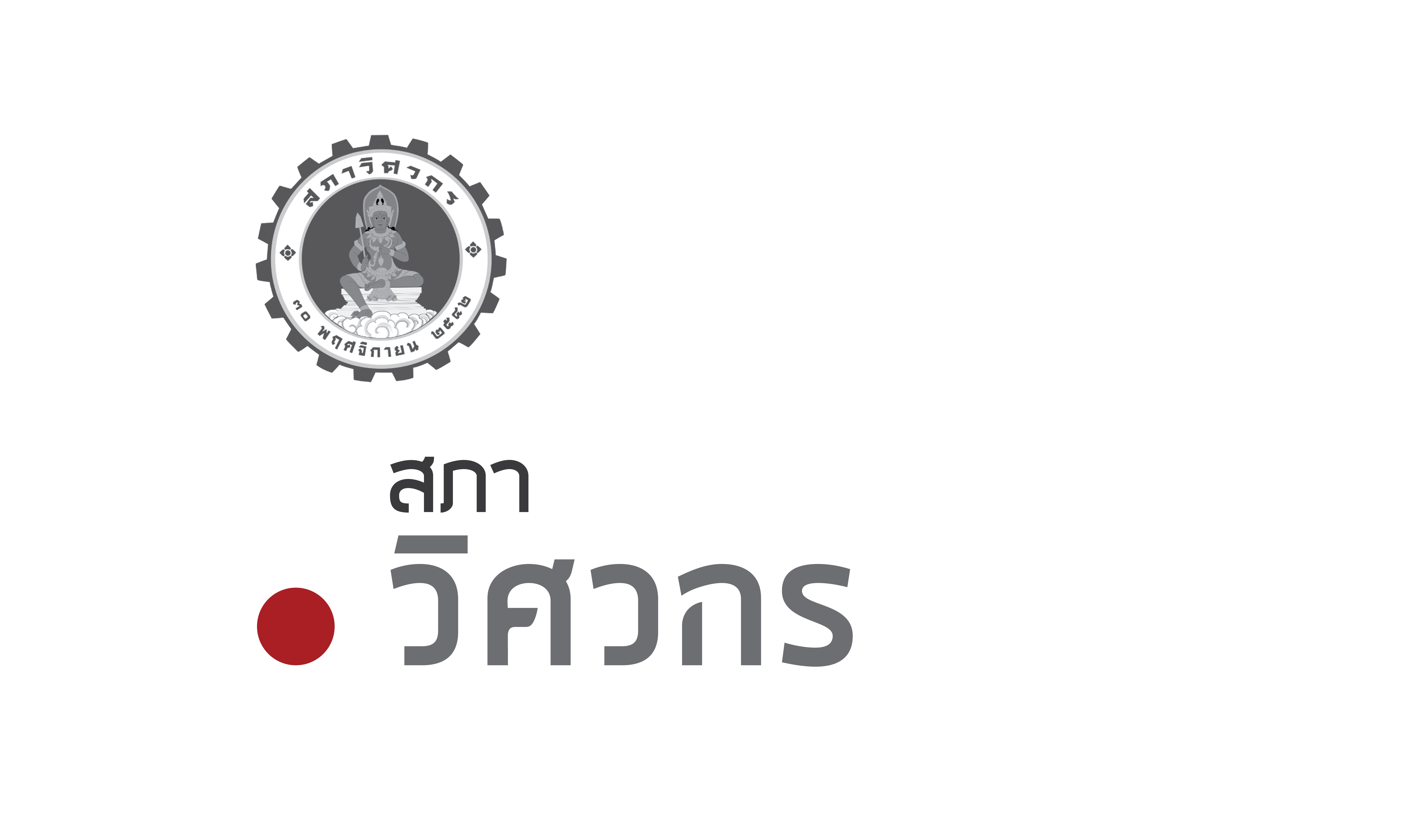 คำอธิบายที่บ่งชี้ความสามารถการประกอบวิชาชีพ
• วินิจฉัยการแก้ปัญหาทางวิศวกรรม เน้นผลสัมฤทธิ์เชิงสมรรถภาพและมีขบวนการจัดสู่ภาคปฏิบัติที่ขจัดข้อ
โต้แย้งได้อย่างเบ็ดเสร็จ
• กำหนดวิธีการตรวจประเมินด้วยหลักการทางวิศวกรรมซึ่งเป็นที่ยอมรับ
• ตรวจประเมินผลงานทางวิศวกรรม (Design Solution) ตามข้อกำหนดและเงื่อนไข
• เรียนรู้ผลการตรวจประเมินจากกระบวนการเพื่อการปรับปรุงและพัฒนาให้เป็นการปฏิบัติวิชาชีพที่ดีที่สุด
(Best Practice)
13
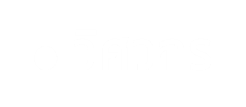 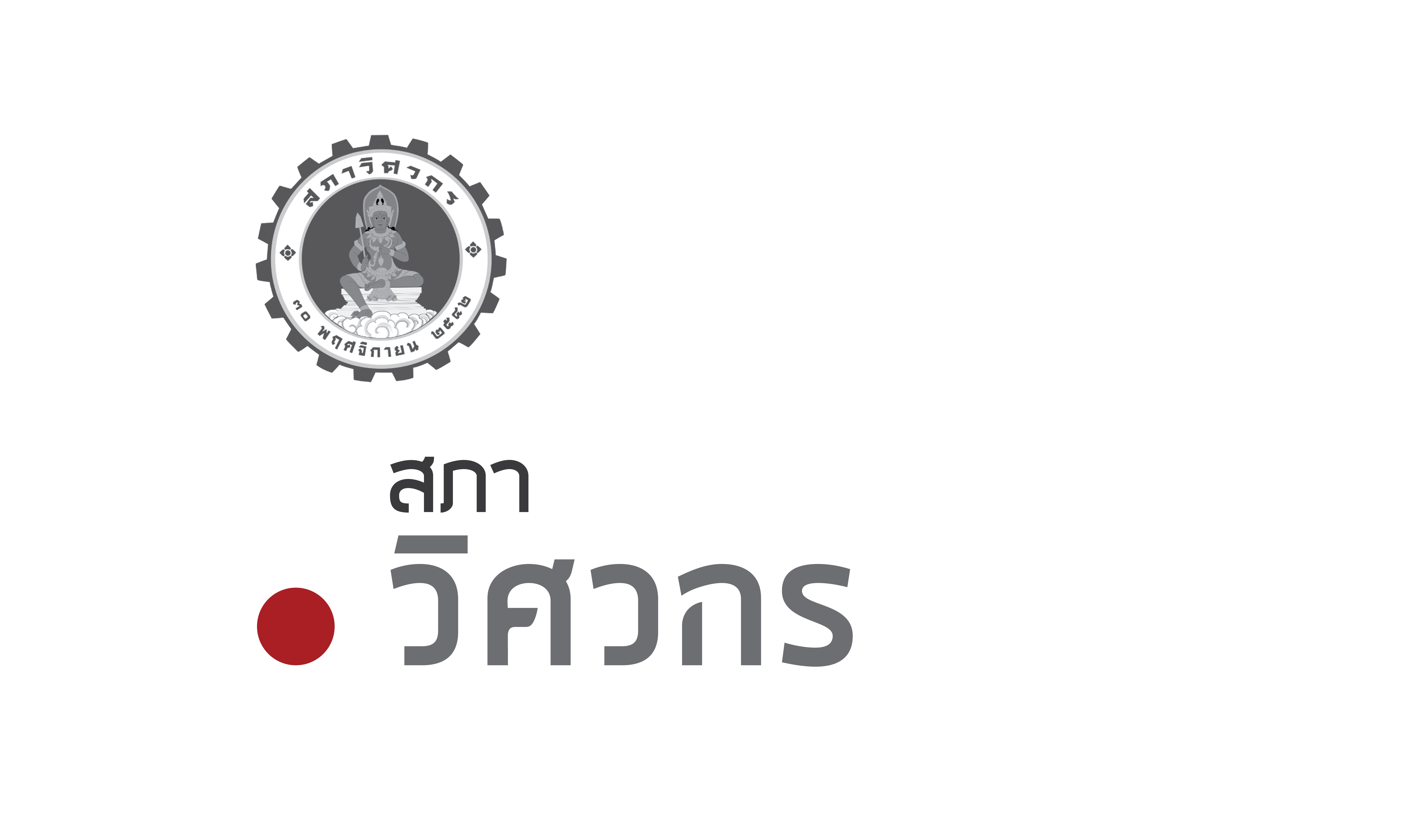 งานวิศวกรรมควบคุม
1) งานให้คำปรึกษา หมายถึง การให้คำแนะนา การตรวจวินิจฉัย การตรวจรับรองงานวิศวกรรม
2) งานวางโครงการ หมายถึง การศึกษา การวิเคราะห์ทางเลือกที่เหมาะสม การวางแผนของโครงการ
3) งานออกแบบและคำนวณ หมายถึง การใช้หลักวิชาเพื่อให้ได้มาซึ่งรายละเอียด ในการก่อสร้าง การสร้าง การผลิต หรือการวางผังโรงงานและเครื่องจักร โดยมีรายการคำนวณ แสดงเป็นรูปแบบ ข้อกำหนด หรือประมาณการ
4) งานควบคุมการสร้างหรือการผลิต หมายถึง การอำนวยการควบคุม หรือการควบคุม เกี่ยวกับการก่อสร้าง การสร้าง การผลิต การติดตั้ง การซ่อม การดัดแปลง การรื้อถอนงาน หรือการเคลื่อนย้ายงานให้เป็นไปโดยถูกต้องตามรูปแบบ และข้อกาหนดของหลักวิชาชีพวิศวกรรม
5) งานพิจารณาตรวจสอบ หมายถึง การค้นคว้า การวิเคราะห์ การทดสอบ การหาข้อมูล และสถิติต่างๆ หรือใช้หลักเกณฑ์ หรือประกอบการตรวจสอบ วินิจฉัยงาน หรือในการสอบทาน
6) งานอำนวยการใช้  หมายถึง การอำนวยการดูแลการใช้  การบารุงรักษางาน  ทั้งที่เป็นชิ้นงาน หรือระบบ ให้เป็นไปโดยถูกต้อง ตามรูปแบบ และข้อกำหนดของหลักวิชาชีพวิศวกรรม
14
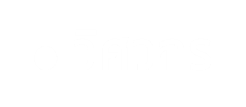 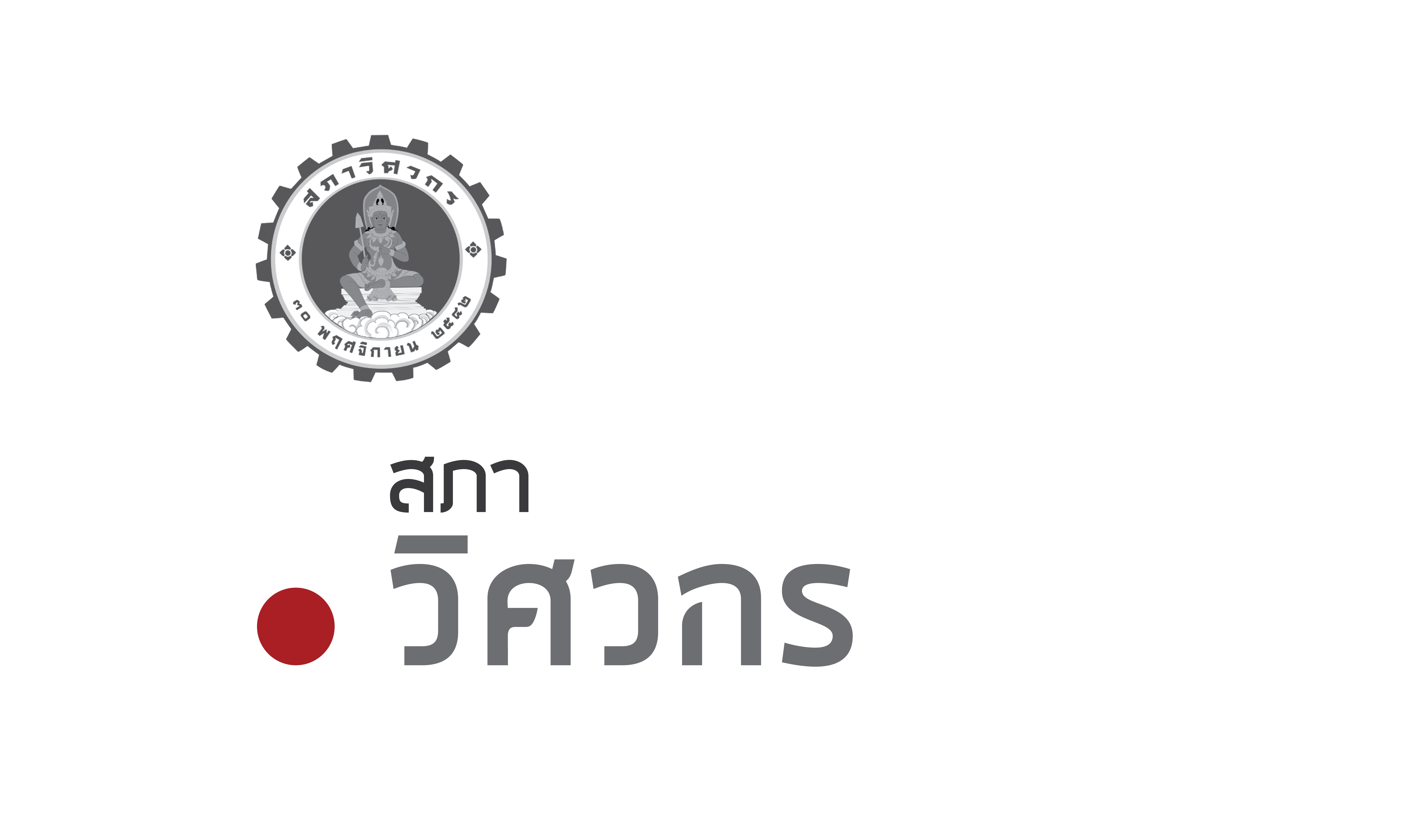 งานวิศวกรรมควบคุม
งานวิศวกรรมควบคุมตามประกาศกฎกระทรวงฯ จะนำไปใช้ประเมินผลงานวิศวกรรมตามความสามารถการประกอบวิชาชีพวิศวกรรมควบคุมสำหรับผู้ขอมีใบอนุญาตระดับ สามัญวิศวกร และวุฒิวิศวกรต่อไป
15
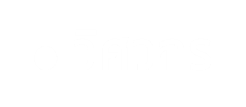 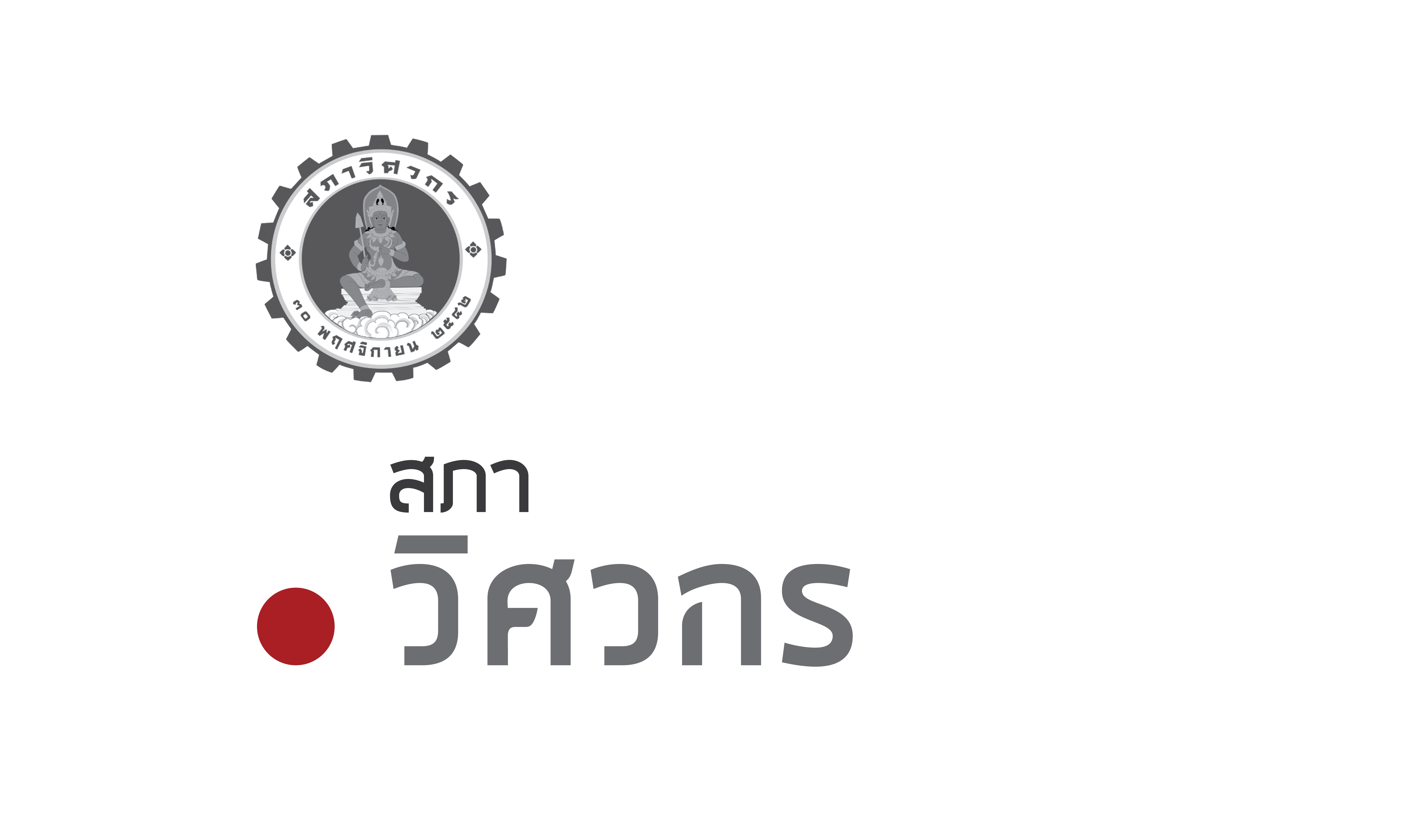 การนำเสนอผลงานทางวิศวกรรมดีเด่น
16
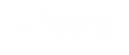 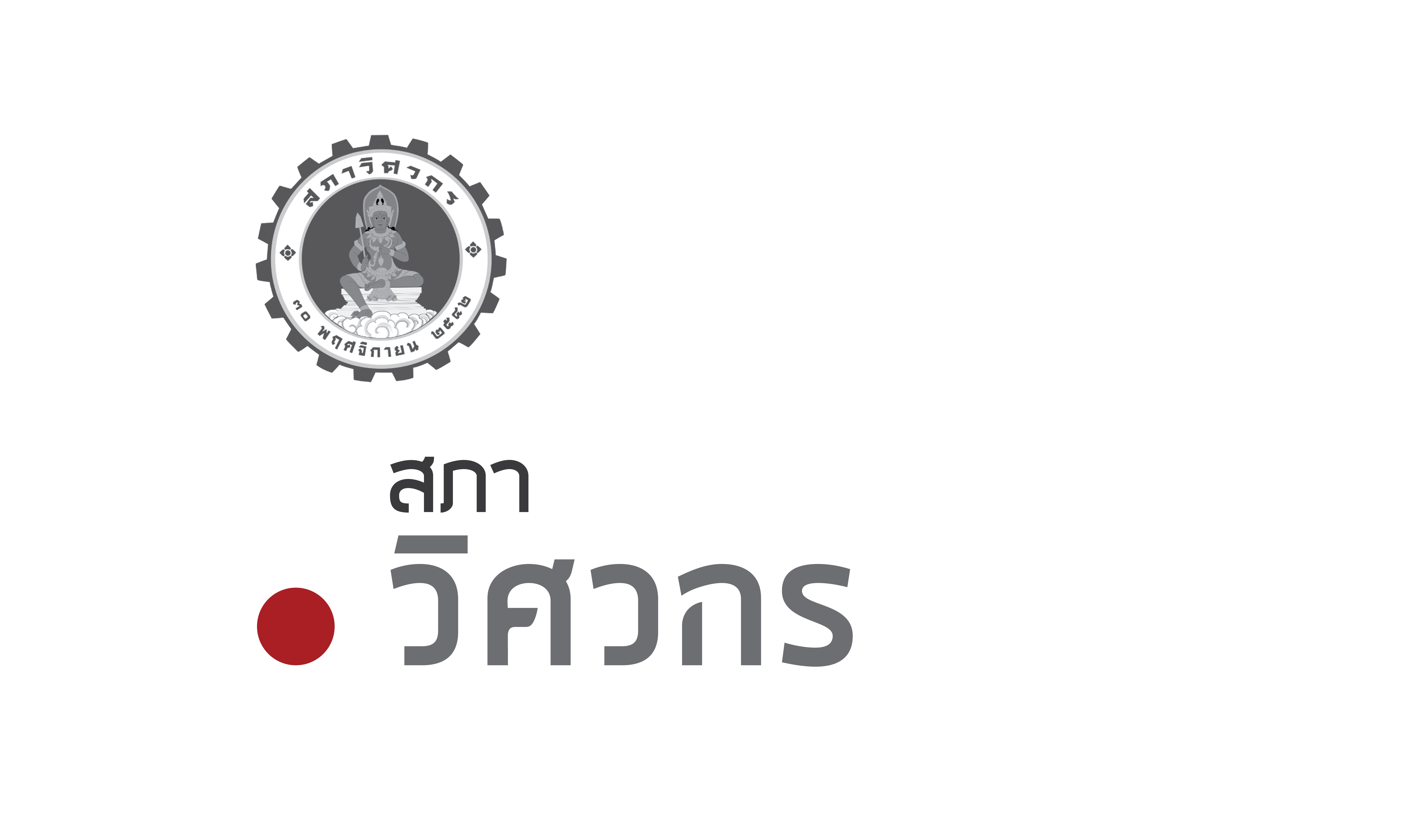 การนำเสนอผลงานทางวิศวกรรมดีเด่น
17
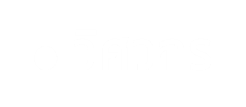 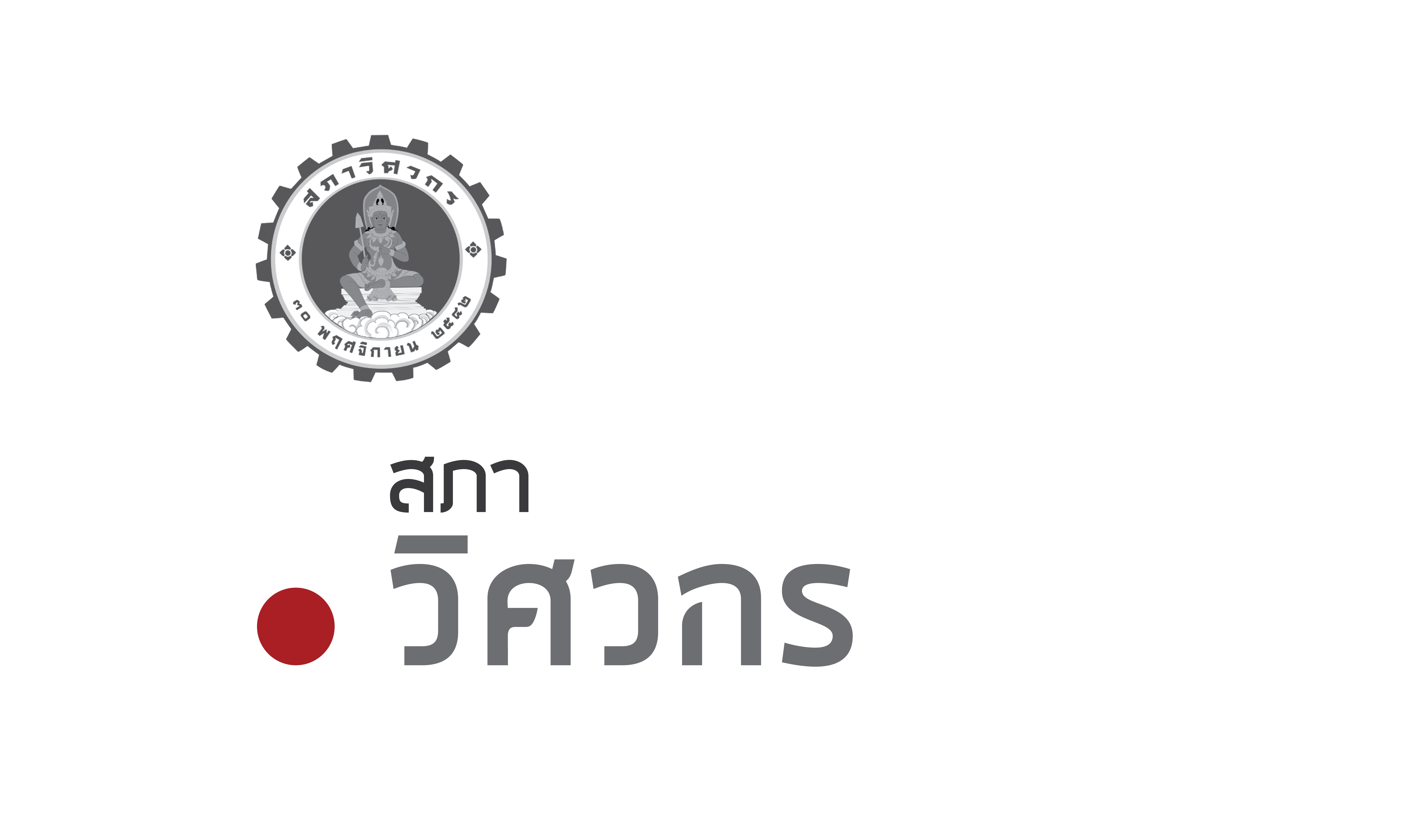 การนำเสนอผลงานทางวิศวกรรมดีเด่น
18
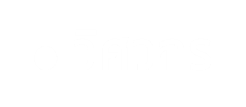 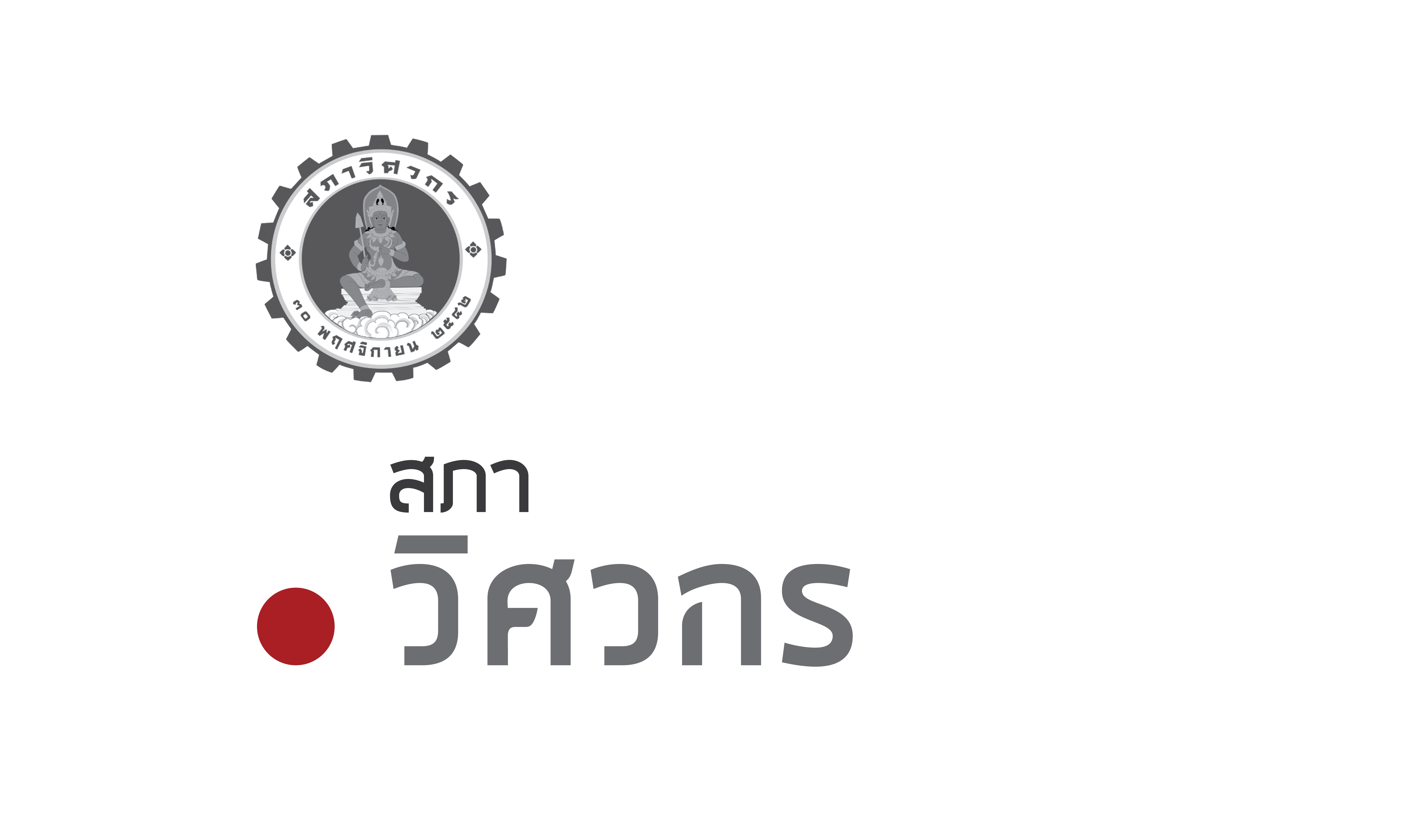 รายการเอกสารแสดงบัญชีแสดงผลงานและปริมาณงานในการประกอบวิชาชีพวิศวกรรม
19
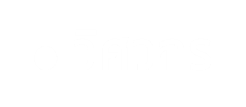 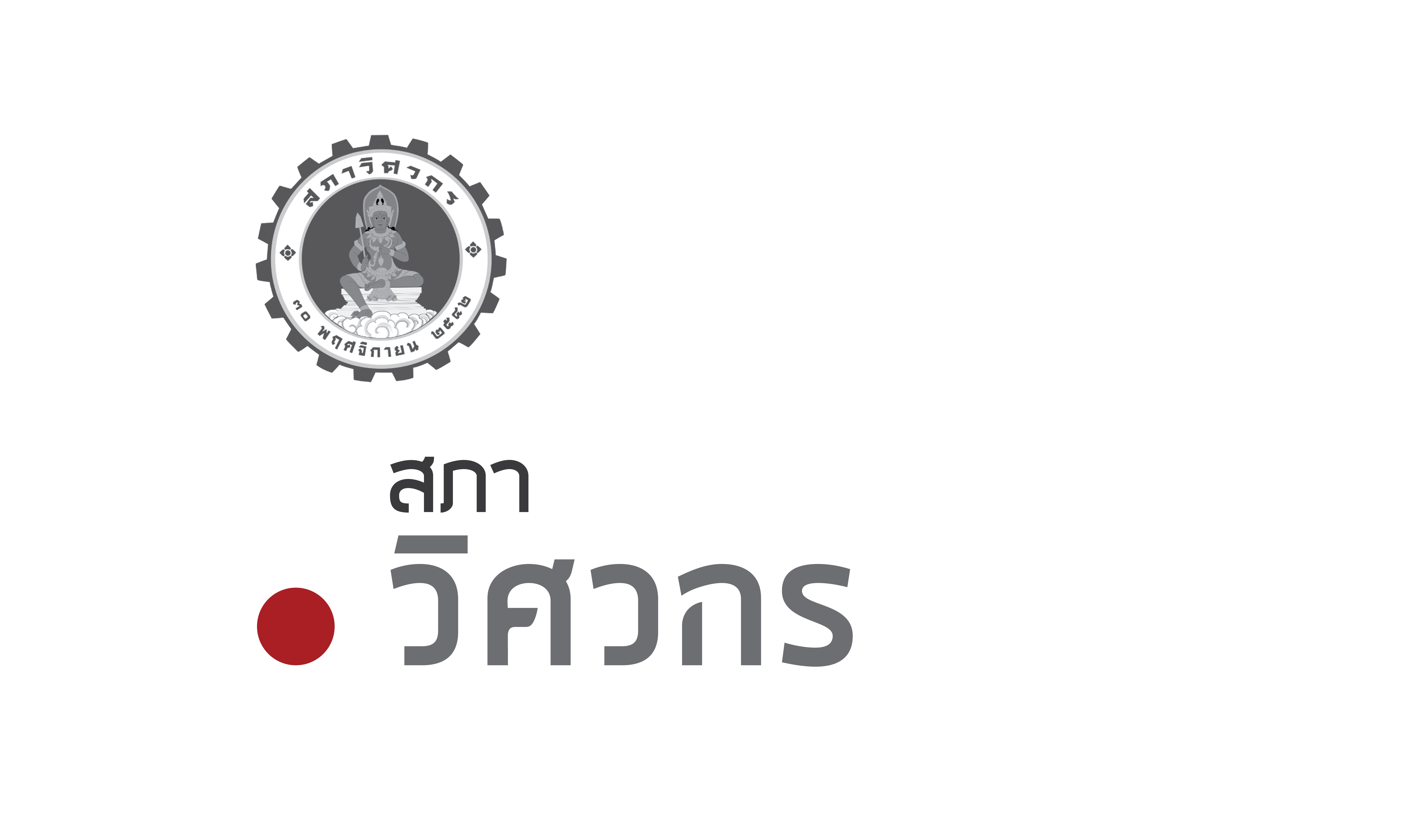 การตัดสินผลการทดสอบความรู้ในประสบการณ์ และความสามารถในการประกอบวิชาชีพ
อ่านทบทวนรายการเอกสารแสดงบัญชีแสดงผลงานและปริมาณงานในการประกอบวิชาชีพวิศวกรรม รวมทั้งรายงานผลงานวิศวกรรมดีเด่นที่ผู้ขอรับใบอนุญาตฯส่งมาให้พิจารณา
รวบรวมข้อเสนอแนะเพื่อให้ผู้ขอดำเนินการ ส่งเอกสารเพิ่มเติม หรือการปรับปรุงแก้ไขเอกสารและส่งกลับคืนให้สภาวิศวกรภายในระยะเวลาที่กำหนด
กรณีที่ได้รับเอกสารเพิ่มเติมจากผู้ขอฯแล้ว และอนุกรรมการหรือผู้ชำนาญการพิเศษพิจารณาแล้วว่าเอกสารเพิ่มเติมหรือการปรับปรุงแก้ไขเอกสารยังไม่มีรายละเอียดและเนื้อหาตามที่แจ้งขอไป ให้อนุกรรมการอนุกรรมการหรือผู้ชำนาญการพิเศษพิจารณาแจ้งขอเอกสารเพิ่มเติมหรือพิจารณาปฏิเสธคำขอฯ
กรณีที่อนุกรรมการหรือผู้ชำนาญการพิเศษด้านวิชาชีพวิศวกรรม ได้รับเอกสารเพิ่มเติมหรือมีการปรับปรุงแก้ไขที่เหมาะสมแล้ว ให้ดำเนินการนัดหมายสัมภาษณ์เพื่อทดสอบความรู้ความชำนาญในประสบการณ์ และความสามารถประกอบวิชาชีพของผู้ขอรับใบอนุญาตฯ ต่อไป
รายงานผลการทดสอบความรู้ความชำนาญฯ  และใช้แบบรายการการตัดสินผลการทดสอบความรู้ในประสบการณ์ และความสามารถในการประกอบวิชาชีพ และลงนาม เสนอให้อนุกรรมการพิจารณาเห็นชอบและเสนอให้กรรมการสภาวิศวกรพิจารณาต่อไป
20
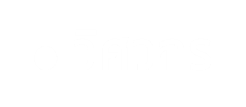 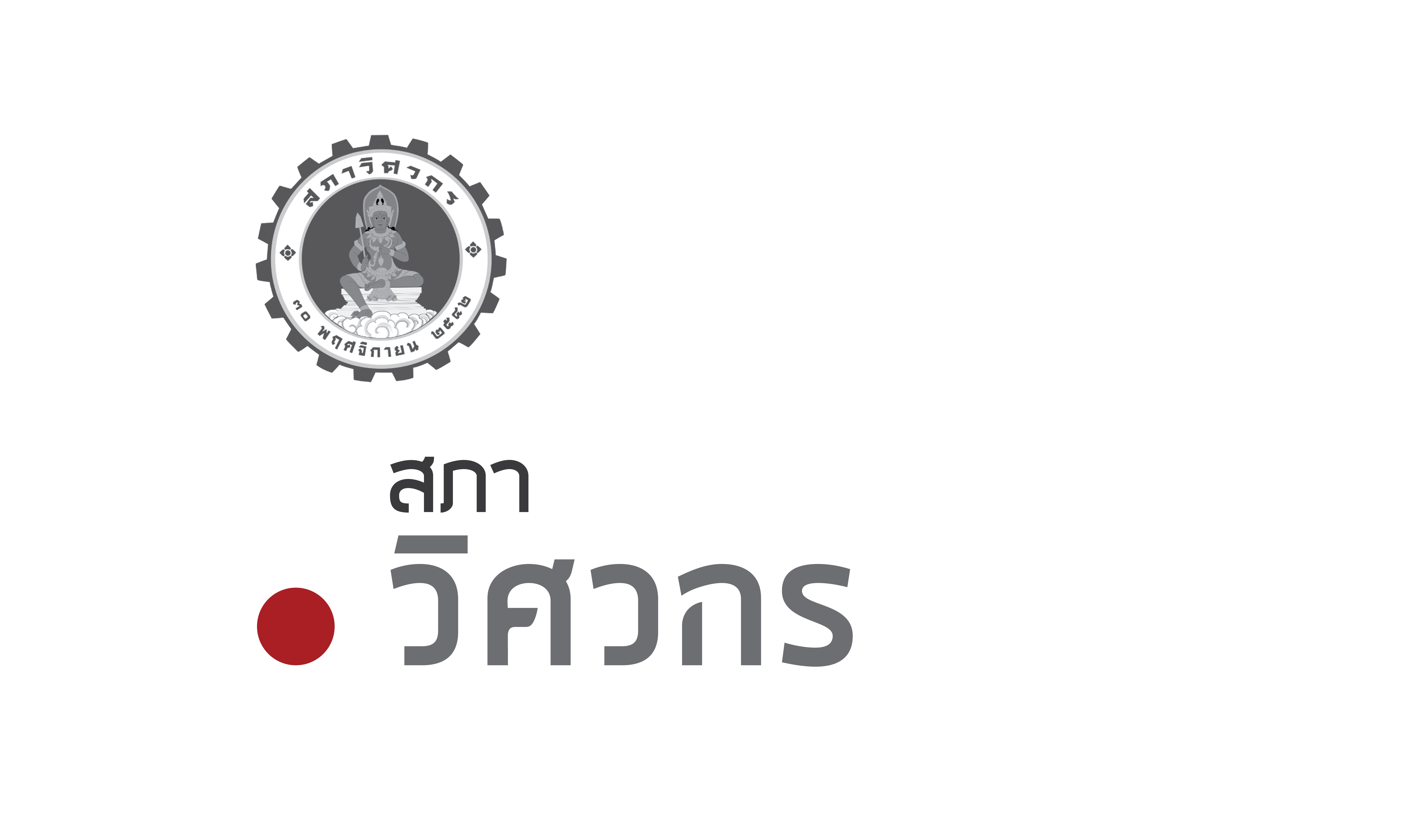 แบบรายการการตัดสินผลการทดสอบความรู้ในประสบการณ์ และความสามารถในการประกอบวิชาชีพ
21
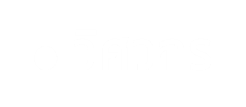 22
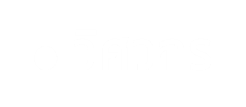 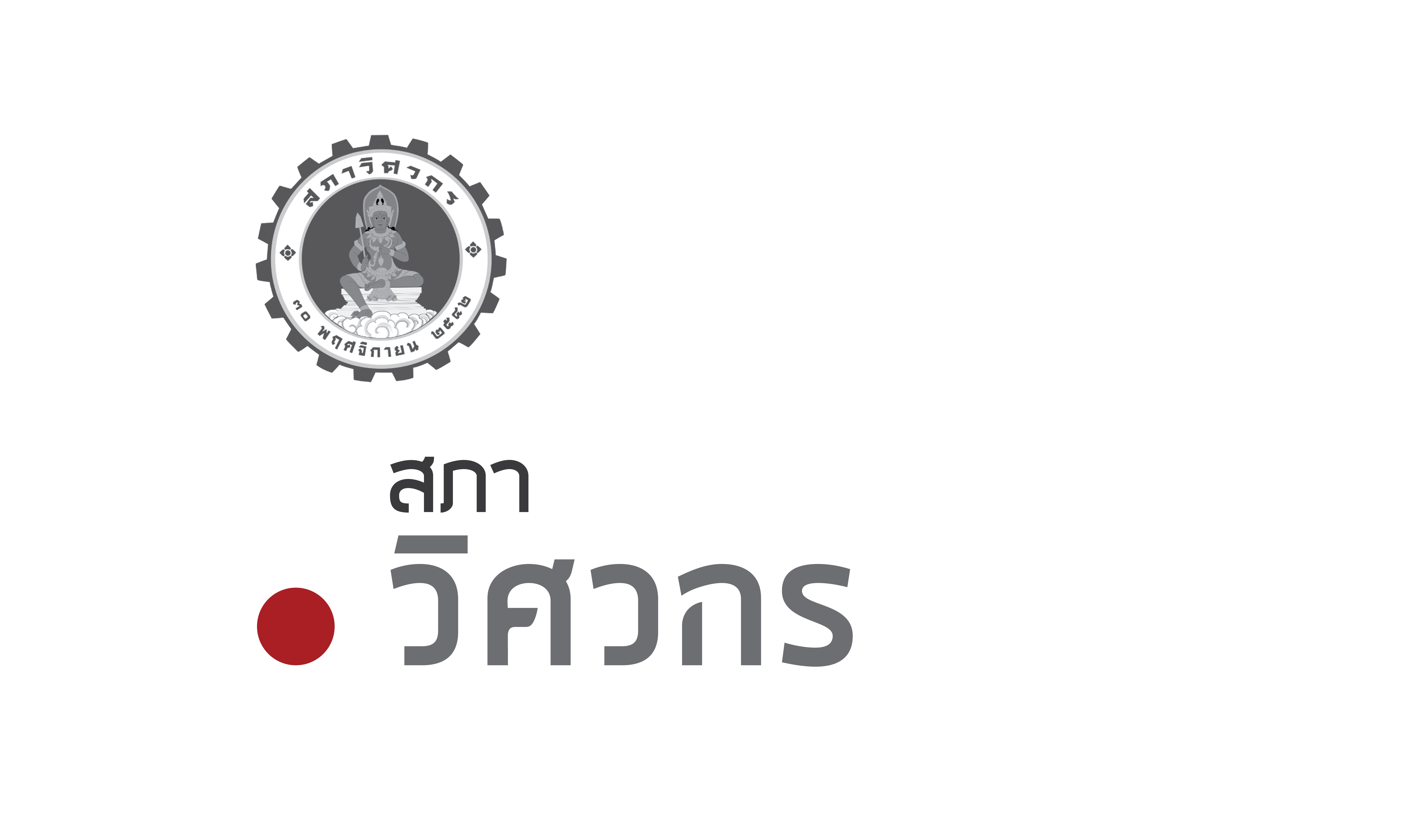 ขอบคุณครับ
23
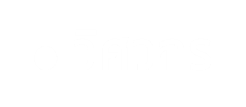